Мезенская роспись
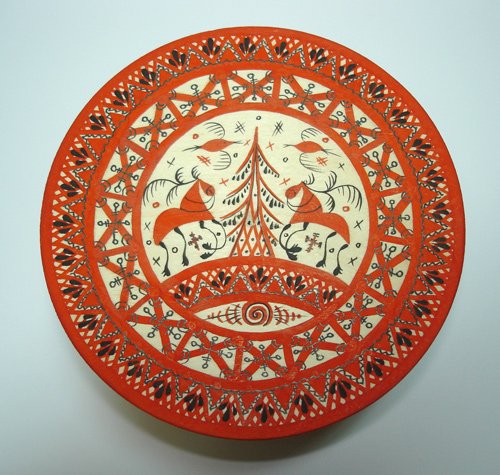 Климова Наталья Васильевна
МОУ Лицей №15 г. Саратов
220-692-046
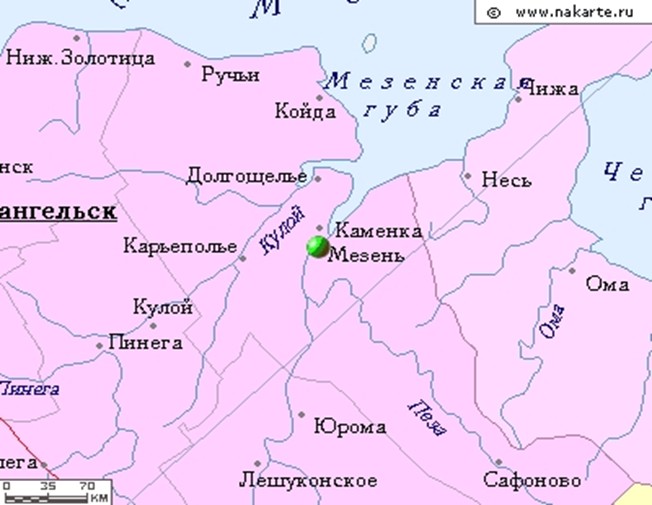 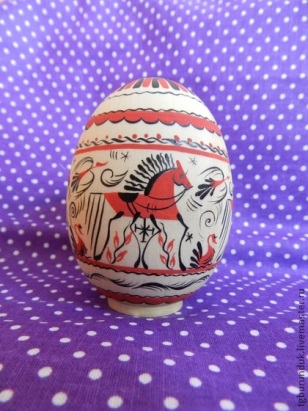 Мезенская роспись возникла в начале XIX века в низовьях реки Мезень Архангельской области
220-692-046
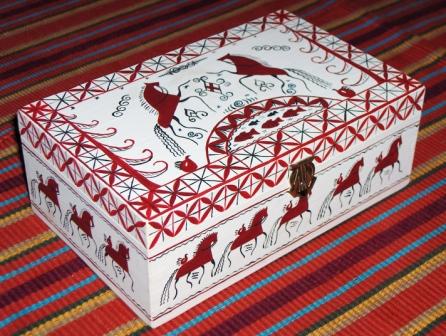 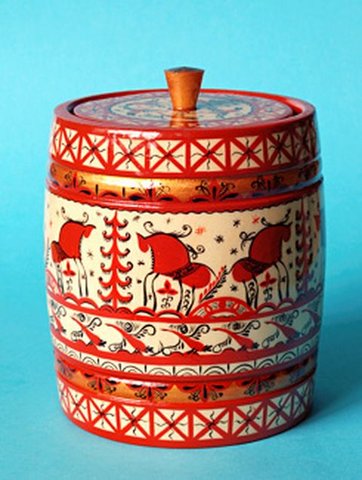 Традиционно предметы, расписанные мезенской росписью, имеют только два цвета — красный и чёрный
220-692-046
Персонажи Мезенской росписи
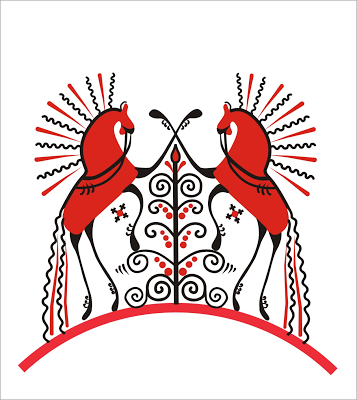 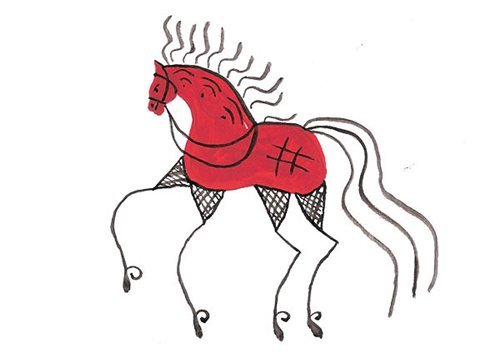 Красные кони – условный знак Солнца, его движения по небосводу
220-692-046
Персонажи Мезенской росписи
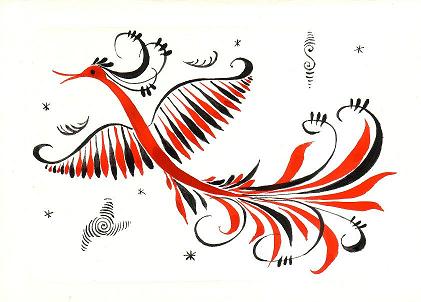 Уточки, гуси, лебеди – души далеких предков, которые вьются вокруг и помогают нам в трудную минуту
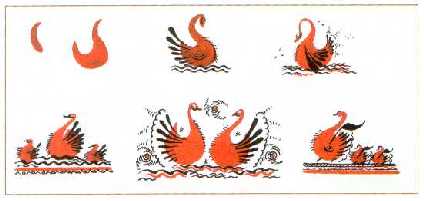 220-692-046
Персонажи Мезенской росписи
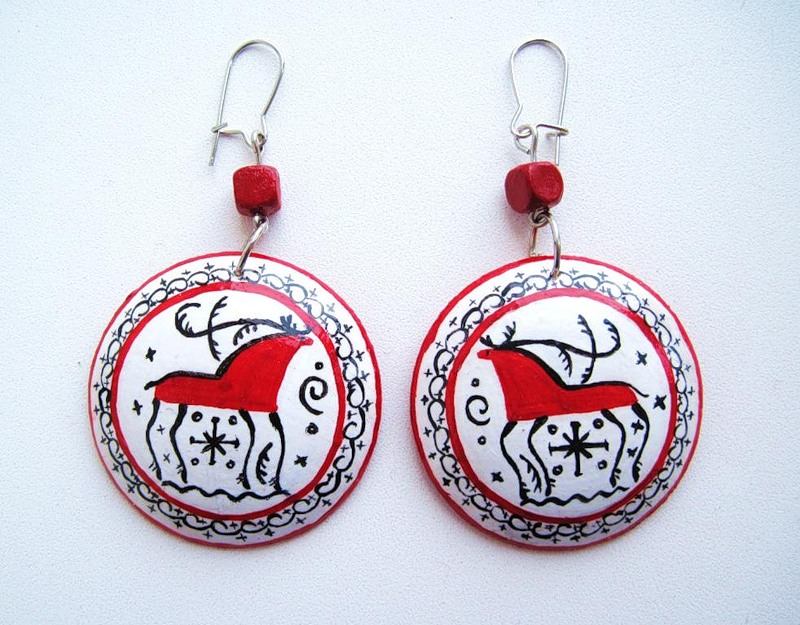 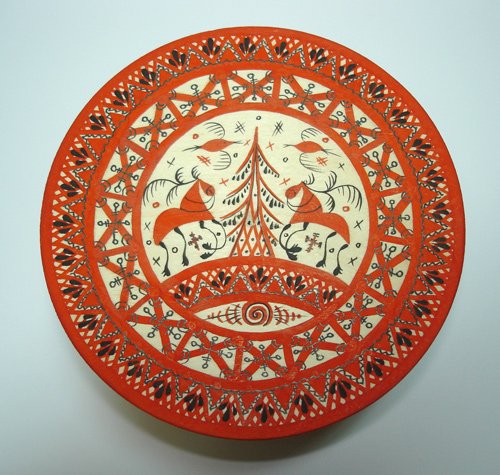 Оленихи -  небесные роженицы, они дарят жизнь всему живому на Земле
220-692-046
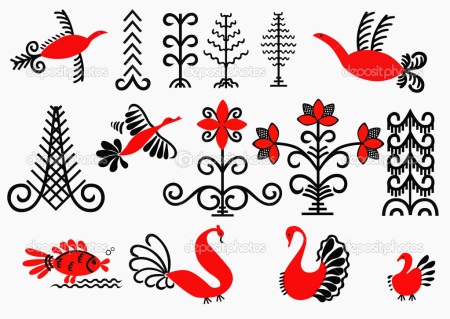 220-692-046
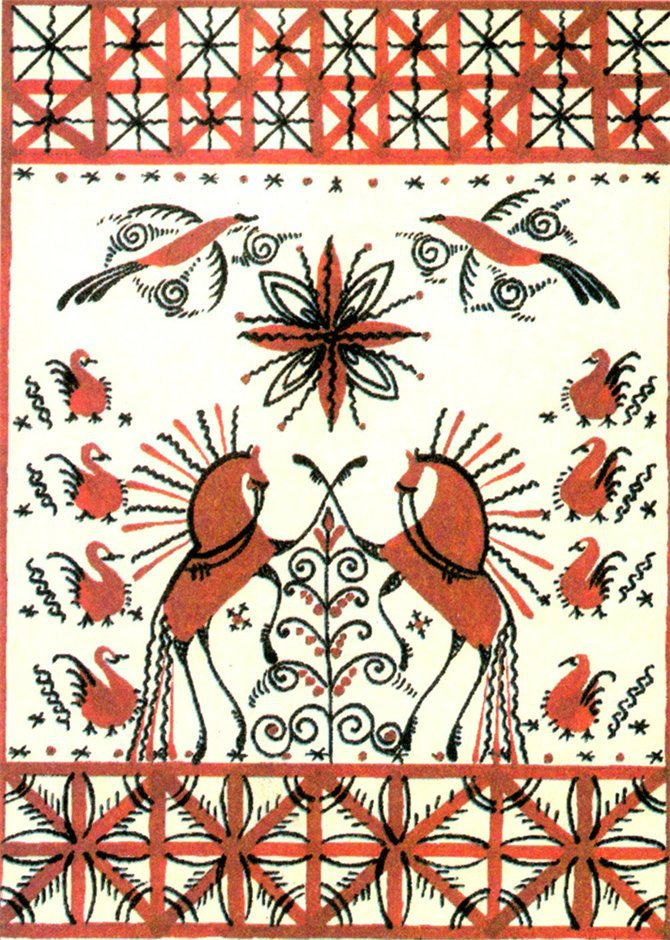 Характерной чертой росписи является наличие полос или ярусов. Можно выделить три яруса как бы подземный, земной и небесный миры.